ProcessesCSE 351 Autumn 2018
Guest Instructor: 	Teaching Assistants:
Kevin Bi	Akshat Aggarwal	An Wang	Andrew Hu	
	Brian Dai	Britt Henderson	James Shin
	Kevin Bi	Kory Watson	Riley Germundson
	Sophie Tian	Teagan Horkan
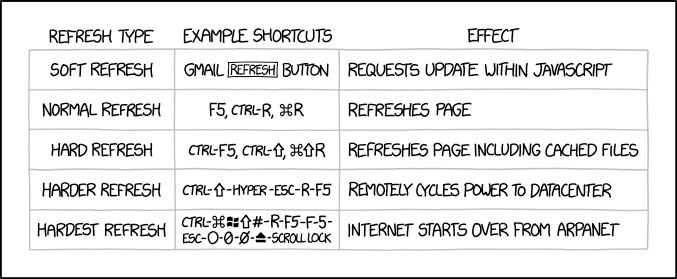 http://xkcd.com/1854/
Administrivia
Homework 4 due Friday (11/16)
Lab 4 due after Thanksgiving (11/26)
2
Processes
Processes and context switching
Creating new processes
fork(), exec*(), and wait()
Zombies
3
What is a process?
It’s an illusion!
Process 1
Memory
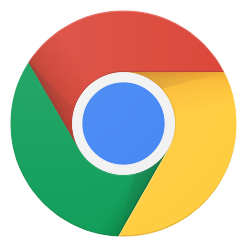 Stack
Heap
Data
Code
CPU
Disk
Registers
%rip
Chrome.exe
4
What is a process?
Another abstraction in our computer system
Provided by the OS
OS uses a data structure to represent each process
Maintains the interface between the program and the underlying hardware (CPU + memory)
What do processes have to do with exceptional control flow?
Exceptional control flow is the mechanism the OS uses to enable multiple processes to run on the same system
What is the difference between:
A processor?  A program?  A process?
5
[Speaker Notes: The data structure is the process control block (PCB).]
Processes
A process is an instance of a running program
One of the most profound ideas in computer science
Not the same as “program” or “processor”
Process provides each program with two key abstractions:
Logical control flow
Each program seems to have exclusive use of the CPU
Provided by kernel mechanism called context switching
Private address space
Each program seems to have exclusive use of main memory
Provided by kernel mechanism called virtual memory
Memory
Stack
Heap
Data
Code
CPU
Registers
6
What is a process?
It’s an illusion!
Computer
Process 3
Process 2
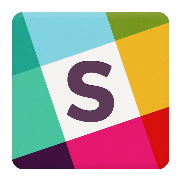 Process 4
Process 1
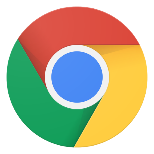 “Memory”
“Memory”
“Memory”
“Memory”
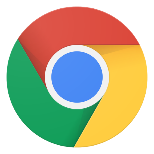 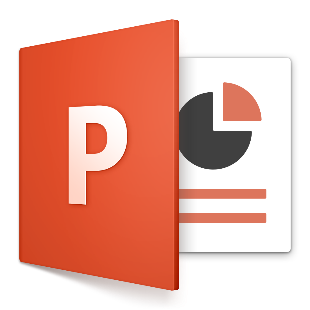 CPU
Stack
Stack
Stack
Stack
Heap
Heap
Heap
Heap
Data
Data
Data
Data
Code
Code
Code
Code
“CPU”
“CPU”
“CPU”
“CPU”
Disk
/Applications/
Registers
Registers
Registers
Registers
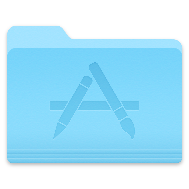 Chrome.exe
Slack.exe
PowerPoint.exe
7
What is a process?
It’s an illusion!
Computer
Process 3
Process 2
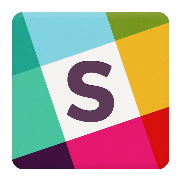 Process 4
Process 1
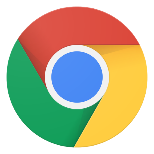 “Memory”
“Memory”
“Memory”
“Memory”
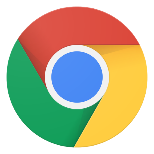 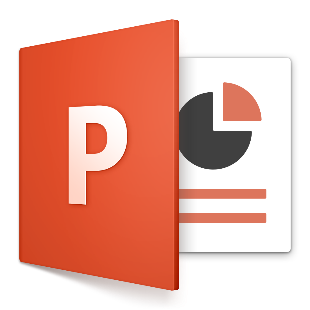 CPU
Stack
Stack
Stack
Stack
Operating
System
Heap
Heap
Heap
Heap
Data
Data
Data
Data
Code
Code
Code
Code
“CPU”
“CPU”
“CPU”
“CPU”
Disk
/Applications/
Registers
Registers
Registers
Registers
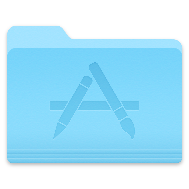 Chrome.exe
Slack.exe
PowerPoint.exe
8
Multiprocessing:  The Illusion
Memory
Memory
Memory
Stack
Stack
Stack
Heap
Heap
…
Heap
Data
Data
Data
Code
Code
Code
CPU
CPU
CPU
Registers
Registers
Registers
Computer runs many processes simultaneously
Applications for one or more users
Web browsers, email clients, editors, …
Background tasks
Monitoring network & I/O devices
9
Multiprocessing:  The Reality
Memory
Stack
Stack
Stack
Heap
Heap
Heap
…
Data
Data
Data
Code
Code
Code
Saved registers
Saved registers
Saved registers
CPU
Registers
Single processor executes multiple processes concurrently
Process executions interleaved, CPU runs one at a time
Address spaces managed by virtual memory system (later in course)
Execution context (register values, stack, …) for other processes saved in memory
10
Multiprocessing
Memory
Stack
Stack
Stack
Heap
Heap
Heap
…
Data
Data
Data
Code
Code
Code
Saved registers
Saved registers
Saved registers
CPU
Registers
Context switch
Save current registers in memory
11
Multiprocessing
Memory
Stack
Stack
Stack
Heap
Heap
Heap
…
Data
Data
Data
Code
Code
Code
Saved registers
Saved registers
Saved registers
CPU
Registers
Context switch
Save current registers in memory
Schedule next process for execution
12
Multiprocessing
Memory
Stack
Stack
Stack
Heap
Heap
Heap
…
Data
Data
Data
Code
Code
Code
Saved registers
Saved registers
Saved registers
CPU
Registers
Context switch
Save current registers in memory
Schedule next process for execution
Load saved registers and switch address space
13
Multiprocessing:  The (Modern) Reality
Memory
Stack
Stack
Stack
Heap
Heap
Heap
…
Data
Data
Data
Code
Code
Code
Saved registers
Saved registers
Saved registers
CPU
CPU
Multicore processors
Multiple CPUs (“cores”) on single chip
Share main memory (and some of the caches)
Each can execute a separate process
Kernel schedules processes to cores
Still constantly swapping processes
Registers
Registers
14
Concurrent Processes
Assume only one CPU
Each process is a logical control flow 
Two processes run concurrently (are concurrent) if their instruction executions (flows) overlap in time
Otherwise, they are sequential
Example:  (running on single core)
Concurrent:  A & B, A & C
Sequential:  B & C
Process A
Process B
Process C
time
15
User’s View of Concurrency
Assume only one CPU
Control flows for concurrent processes are physically disjoint in time
CPU only executes instructions for one process at a time

However, the user can think of concurrent processes as executing at the same time, in parallel
Process C
Process C
Process A
Process A
Process B
Process B
time
User View
16
Context Switching
Assume only one CPU
Processes are managed by a shared chunk of OS code called the kernel
The kernel is not a separate process, but rather runs as part of a user process

In x86-64 Linux:
Same address in each process refers to same shared memory location
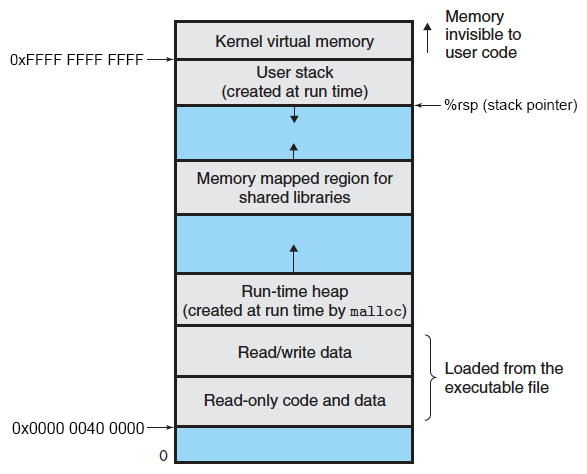 17
Context Switching
Assume only one CPU
Processes are managed by a shared chunk of OS code called the kernel
The kernel is not a separate process, but rather runs as part of a user process
Context switch passes control flow from one process to another and is performed using kernel code
Process A
Process B
user code
Exception
context switch
kernel code
time
user code
context switch
kernel code
user code
18
Processes
Processes and context switching
Creating new processes
fork() , exec*(), and wait()
Zombies
19
Creating New Processes & Programs
Process 2
fork()
“Memory”
“Memory”
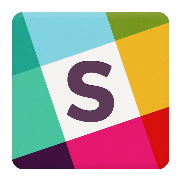 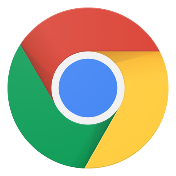 Stack
Stack
Heap
Heap
Process 1
Data
Data
Code
Code
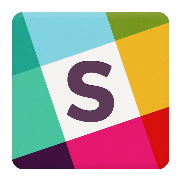 “CPU”
“CPU”
exec*()
Registers
Registers
Chrome.exe
20
Creating New Processes & Programs
fork-exec model (Linux):
fork() creates a copy of the current process
exec*() replaces the current process’ code and address space with the code for a different program
Family:  execv, execl, execve, execle, execvp, execlp
fork() and execve() are system calls

Other system calls for process management:
getpid()
exit()
wait(), waitpid()
21
[Speaker Notes: Review:  system calls are traps (intentional exception).

http://en.wikipedia.org/wiki/Fork-exec: “Microsoft Windows does not support the fork-exec model, as it does not have a system call analogous to fork(). The spawn() family of functions declared in process.h can replace it in cases where the call to fork() is followed directly by exec().”]
fork:  Creating New Processes
pid_t fork(void)
Creates a new “child” process that is identical to the calling “parent” process, including all state (memory, registers, etc.)
Returns 0 to the child process
Returns child’s process ID (PID) to the parent process
Child is almost identical to parent:
Child gets an identical (but separate) copy of the parent’s virtual address space
Child has a different PID than the parent
fork is unique (and often confusing) because it is called once but returns “twice”
pid_t pid = fork();
if (pid == 0) {
   printf("hello from child\n");
} else { 
   printf("hello from parent\n");
}
22
Understanding fork
Process X    (parent)
Process Y   (child)
pid_t pid = fork();
if (pid == 0) {
   printf("hello from child\n");
} else { 
   printf("hello from parent\n");
}
pid_t pid = fork();
if (pid == 0) {
   printf("hello from child\n");
} else { 
   printf("hello from parent\n");
}
23
Understanding fork
Process X    (parent)
Process Y   (child)
pid_t pid = fork();
if (pid == 0) {
   printf("hello from child\n");
} else { 
   printf("hello from parent\n");
}
pid_t pid = fork();
if (pid == 0) {
   printf("hello from child\n");
} else { 
   printf("hello from parent\n");
}
pid_t pid = fork();
if (pid == 0) {
   printf("hello from child\n");
} else { 
   printf("hello from parent\n");
}
pid_t pid = fork();
if (pid == 0) {
   printf("hello from child\n");
} else { 
   printf("hello from parent\n");
}
pid = Y
pid = 0
24
Understanding fork
Process X    (parent)
Process Y   (child)
pid_t pid = fork();
if (pid == 0) {
   printf("hello from child\n");
} else { 
   printf("hello from parent\n");
}
pid_t pid = fork();
if (pid == 0) {
   printf("hello from child\n");
} else { 
   printf("hello from parent\n");
}
pid_t pid = fork();
if (pid == 0) {
   printf("hello from child\n");
} else { 
   printf("hello from parent\n");
}
pid_t pid = fork();
if (pid == 0) {
   printf("hello from child\n");
} else { 
   printf("hello from parent\n");
}
pid = Y
pid = 0
hello from parent
hello from child
Which one appears first?
25
Fork Example
void fork1() {
    int x = 1;
    pid_t pid = fork();
    if (pid == 0)
	printf("Child has x = %d\n", ++x);
    else
	printf("Parent has x = %d\n", --x);
    printf("Bye from process %d with x = %d\n", getpid(), x);
}
Both processes continue/start execution after fork
Child starts at instruction after the call to fork (storing into pid)
Can’t predict execution order of parent and child
Both processes start with x=1
Subsequent changes to x are independent
Shared open files:  stdout is the same in both parent and child
26
Modeling fork with Process Graphs
27
Fork Example:  Possible Output
void fork1() {
    int x = 1;
    pid_t pid = fork();
    if (pid == 0)
	printf("Child has x = %d\n", ++x);
    else
	printf("Parent has x = %d\n", --x);
    printf("Bye from process %d with x = %d\n", getpid(), x);
}
x=2
Child
Bye
++x
printf
printf
x=0
Parent
Bye
fork
--x
printf
x=1
printf
28
Peer Instruction Question
Are the following sequences of outputs possible?
Vote at http://PollEv.com/justinh
Seq 1:
L0
L1
Bye
Bye
Bye
L2
Seq 2:
L0
Bye
L1
L2
Bye
Bye
void nestedfork() {
    printf("L0\n");
    if (fork() == 0) {
        printf("L1\n");
        if (fork() == 0) {
            printf("L2\n");
        }
    }
    printf("Bye\n");
}
No	No
 No	Yes
 Yes	No
 Yes	Yes
 We’re lost…
29
Fork-Exec
Note:  the return values of fork and exec* should be checked for errors
fork-exec model:
fork() creates a copy of the current process
exec*() replaces the current process’ code and address space with the code for a different program
Whole family of exec calls – see exec(3) and execve(2)
// Example arguments: path="/usr/bin/ls",
//     argv[0]="/usr/bin/ls", argv[1]="-ahl", argv[2]=NULL
void fork_exec(char *path, char *argv[]) {
   pid_t pid = fork();
   if (pid != 0) {
      printf("Parent: created a child %d\n", pid);
   } else {
      printf("Child: about to exec a new program\n");
      execv(path, argv);
   }
   printf("This line printed by parent only!\n");
}
30
[Speaker Notes: man 3 exec
man 2 execve - v is for “vector” (of arguments), e is for “environment”
Note: the return values of fork() and execv() should be checked for errors!]
Exec-ing a new program
Very high-level diagram of what happens when you run the command “ls” in a Linux shell:
This is the loading part of CALL!
fork()
child
Stack
Stack
Stack
Stack
child
parent
exec*()
Heap
Heap
Heap
Data
Data
Data
Data
Code: /usr/bin/bash
Code: /usr/bin/bash
Code: /usr/bin/bash
Code: /usr/bin/ls
31
[Speaker Notes: DEMO: ps -ef and pstree.]
This is extra (non-testable) material
execve Example
Execute "/usr/bin/ls –l lab4" in child process using current 							         environment:
"lab4"
(argc == 3)
"-l"
"/usr/bin/ls"
myargv
"PWD=/homes/iws/jhsia"
"USER=jhsia"
environ
if ((pid = fork()) == 0) {   /* Child runs program */
   if (execve(myargv[0], myargv, environ) < 0) {
      printf("%s: Command not found.\n", myargv[0]);
      exit(1);
   }
}
Run the printenv command in a Linux shell to see your own environment variables
32
Bottom of stack
Null-terminated
environment variable strings
Structure of the Stack when a new program starts
Null-terminated
command-line arg strings
envp[n] == NULL
envp[n-1]
environ
(global var)
...
envp[0]
envp
(in %rdx)
argv[argc] = NULL
argv[argc-1]
...
argv
(in %rsi)
argv[0]
Stack frame for 
libc_start_main
argc
(in %rdi)
Top of stack
This is extra (non-testable) material
Future stack frame for
main
33
exit:  Ending a process
void exit(int status)
Explicitly exits a process
Status code:  0 is used for a normal exit, nonzero for abnormal exit

The return statement from main() also ends a process in C
The return value is the status code
34
[Speaker Notes: exit(3) and atexit(3) have more details.]
Summary
Processes
At any given time, system has multiple active processes
On a one-CPU system, only one can execute at a time, but each process appears to have total control of the processor
OS periodically “context switches” between active processes
Implemented using exceptional control flow
Process management
fork:  one call, two returns
execve:  one call, usually no return
wait or waitpid:  synchronization
exit:  one call, no return
35
BONUS SLIDES
Detailed examples:
Consecutive forks
36
Example:  Two consecutive forks
void fork2() {
   printf("L0\n");
   fork();
   printf("L1\n");
   fork();
   printf("Bye\n");
}
Bye
printf
Bye
L1
Feasible output:
L0
L1
Bye
Bye
L1
Bye
Bye
Infeasible output:
L0
Bye
L1
Bye
L1
Bye
Bye
printf
fork
printf
Bye
printf
Bye
L1
L0
printf
fork
printf
printf
fork
37
[Speaker Notes: Forks.c]
Bye
L2
Bye
Bye
L1
L2
Bye
Bye
L2
Bye
Bye
L0
L1
L2
Bye
Example:  Three consecutive forks
Both parent and child can continue forking
void fork3() {
    printf("L0\n");
    fork();
    printf("L1\n");    
    fork();
    printf("L2\n");    
    fork();
    printf("Bye\n");
}
38